Working in Teams, Unit 4
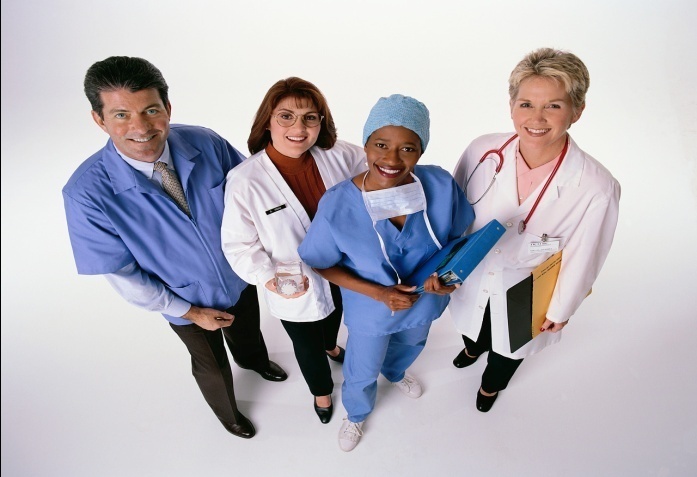 Individual Roles and Team Mission
Working in Teams/Unit 4
Health IT Workforce Curriculum Version 1.0/Fall 2010
1
[Speaker Notes: Working in Teams, Unit 4: Individual Roles, and Team Mission]
Objectives
At the end of this unit the learner will be able to:

Clarify individual roles relative to the tasks and processes assigned to a team
Identify strengths and limitations relative to the tasks and process when developing a team
Define specific roles and responsibilities for the fulfillment of the team mission
Define expectations to support the team action plan
Working in Teams/Unit 4
Health IT Workforce Curriculum Version 1.0/Fall 2010
2
[Speaker Notes: Objectives: At the end of this unit the learner will be able to:
Clarify individual roles relative to the tasks and processes assigned to a team
Identify strengths and limitations relative to the tasks and process when developing a team
Define specific roles and responsibilities for the fulfillment of the team mission
Define expectations to support the team action plan]
Introduction:
Working in Teams/Unit 4
Health IT Workforce Curriculum Version 1.0/Fall 2010
3
[Speaker Notes: In a team, there are various members that take on different roles depending on the characteristics and leadership skills of the individual and the contributions a team member wants to take on in the team.  Understanding the types of roles both in groups and individual functions should help the HIT team members to understand peer team members better and promote a better, more effective team.]
Team Decisions
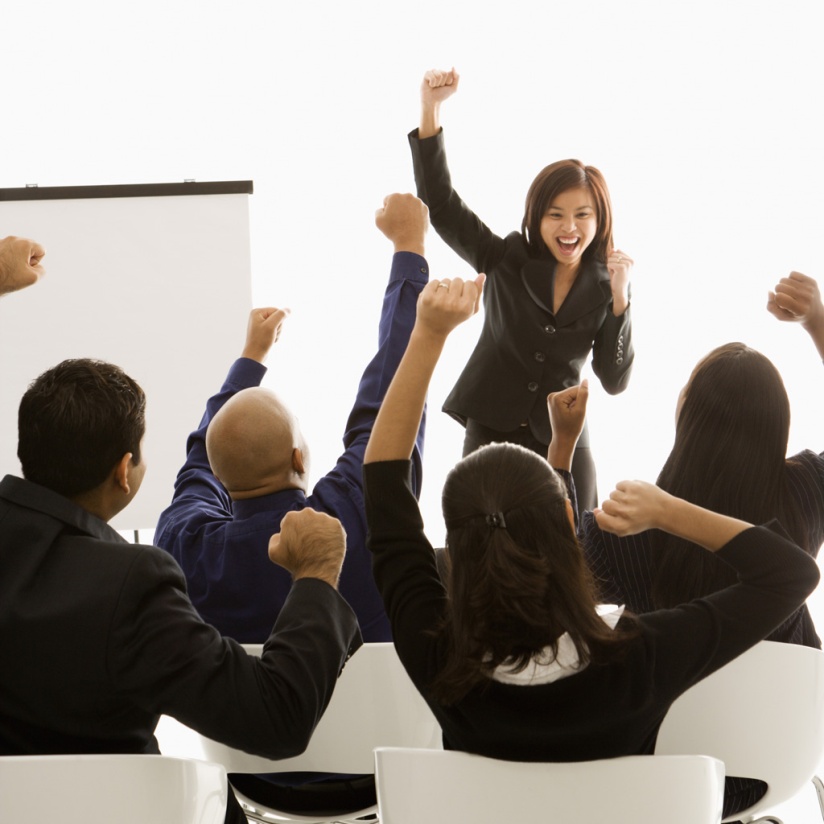 Different Models and Approaches
Working in Teams/Unit 4
Health IT Workforce Curriculum Version 1.0/Fall 2010
4
[Speaker Notes: Team decisions can be made using a variety of different methods and approaches on the following slides we will take a look at seven different methods that can be applied by teams when facing decisions.]
Method 1. Decision made by authority without team discussion
Process: The designated leader makes all decisions 
without consulting team members.
Appropriate Times for Method 1• Simple, routine, administrative decisions; little time available to make decision; 
team commitment required to implement the decision is low.
Working in Teams/Unit 4
Health IT Workforce Curriculum Version 1.0/Fall 2010
5
[Speaker Notes: In method one, decisions are made by authority without team discussion.  In this process the designated leader makes all the decisions without consulting team members.  The strengths are that it takes minimal time.  It’s commonly used because of that fact.  And in rates quite high on the assertiveness scale.  The weaknesses include that there is no team interaction.  The team may not understand what is needed in terms of implementing the elements that come out of the decision, and it’s fairly low on cooperation scale.  It is appropriate when the task is simple and routine, or merely an administrative where there’s little time available to make the decision, and when the team commitment to implement it is rather low.]
Method 2. Decision by expert
Process: Select the expert from the team, 
let the expert consider the issues, and let the expert make decisions.
Appropriate Times for Method 2• Result is highly dependent on specific expertise; clear choice for expert, 
team commitment required to implement decision is low.
Working in Teams/Unit 4
Health IT Workforce Curriculum Version 1.0/Fall 2010
6
[Speaker Notes: Method two, decision by expert.  This is a decision process where the expert is selected to make the decision after considering the issues.  It’s useful when one person on the team has the overwhelming expertise in that area.  The weakness includes, it could be an unclear situation in terms of who the expert is, and because there is no team interaction, you are placing all of your eggs in one basket, so to speak.  It may be, a popularity issue or power-driven issue.  The appropriate time for using method two is when the result is highly dependent on specific expertise and you have a clear choice for the expert.  It can also be helpful when the team commitment to implement is low.]
Method 3. Decision by averaging individuals' opinions
Process: Separately ask each team member his/her 
opinion and average the results.
Appropriate Times for Method 3:
Time available for decision is limited; team participation is required, 
but lengthy interaction is undesirable; 
team commitment required to implement the decision is low.
Working in Teams/Unit 4
Health IT Workforce Curriculum Version 1.0/Fall 2010
7
[Speaker Notes: A third of methods for making decisions is by averaging the individual team members opinions.  This is where you in separately ask each of the team members for their opinion and then average the results.  The strengths are that it tends to cancel out extreme opinions or error.  Team members are consulted; they are part of the process.  It’s useful when it’s difficult to get the team together, but you can reach them individually, and where urgency is required.  The weaknesses include that there is no team interaction, so there is no real commitment to a team element.  The opinions of least and the most knowledgeable members cancel out because you’re basically using a 1 to 1 element.  The commitment to decision may not be as strong, and it may lead to a situation where there’s some unresolved conflict, or a situation where some of the future work of the team’s effectiveness could be damaged.  It is appropriate when the time available is limited, where the participation of the team is required, but not in a lengthy interaction sense, and where the commitment of the team is low in terms of implementation.]
Method 4. Decision made by authority after team discussion
Process: The team creates ideas and has discussions, but the designated leader makes 
the final decision. The designated leader calls a meeting, presents the issue, 
listens to discussion from the team, and announces her/his decision.
Appropriate Times for Method 4• Available time allows team interaction but not agreement; clear consensus on authority; 
team commitment required to implement decision is moderately low.
Working in Teams/Unit 4
Health IT Workforce Curriculum Version 1.0/Fall 2010
8
[Speaker Notes: The fourth amendment is where decisions can be made by authority following some time that the team has had to discuss the issue.  The process here is for the team has full and open discussion about ideas, but the designated leader will be making that final decision.  The leader typically calls the meeting, presents the issues, and then it is open to the observations and ideas of each of the team members, and then at the end they announce their decision.  The strengths are that the team can more easily both get involved and see the results of their ideas as the decision is made.  Listen to the team obviously increases the accuracy of the decision by the leader.  Weaknesses are that it is not the team decision; the team is merely providing their ideas and input.  The team may compete as individual members of the team may see it as a competition for attention by the leader.  Team members may tell the leader what they want to hear vs. what their true opinion is, and there is still not real commitment from the team.  It is an appropriate method when the time available allows for the interaction, but we’re agreement for consensus is not necessary by the team, and where it leads to an authority decision, obviously there would be a situation where team commitment would need to be low.]
Method 5. Decision by minority
Process: A minority of the team, two or more members who 
constitute less than 50% of the team, make the team’s decision.
Appropriate Times for Method 5• Limited time prevents convening entire team; clear choice of minority group; 
team commitment required to implement the decision is moderately low.
Working in Teams/Unit 4
Health IT Workforce Curriculum Version 1.0/Fall 2010
9
[Speaker Notes: Method five is decision by minority.  A minority of the team, two or more members, who constitute less than 50% of the team, will make the decision.  The strength of this is that it is often used by committees or sub- groups of larger bodies.  It is useful when you have a large number of decisions and limited time, and some team perspective and discussion is included.  The weaknesses are that it can be railroading, that is, it can take an idea or a direction and move it along without really a good hearing from the larger membership.  For that reason there may not be full commitment to the decision.  It can also create some competition among team members, and again there is no real team commitment to that decision.  It’s useful when there is clearly and limited time to move on the decision, and it precludes having a full discussion where the clear choice of minority group is in fact is vivid and obviously very clear, and where the team commitment to implement is relatively low.]
Method 6. Decision by majority vote
Process: This is the most commonly used method in the United States 
(not synonymous with best method). Discuss the decision until 51% or
 more of the team members make the decision.
Appropriate Times for Method 6• Time constraints require decision; group consensus supporting voting process; 
team commitment required to implement decision is moderately high.
Working in Teams/Unit 4
Health IT Workforce Curriculum Version 1.0/Fall 2010
10
[Speaker Notes: Method six, decision by majority vote, is the most commonly used method in the United States.  That does not mean that it is the best method, but taking a vote on something is a way that has been fairly strongly acculturated into our processes here in the United States.  The strengths are that it is very useful when there is limited time to make a decision by consensus and where complete team-member commitment is unnecessary in terms of implementing the decision.  Weaknesses include that it is taken for granted as the natural were the only way to make decisions when you meet a crisis for an obstacle situation.  It also leads to winners and losers because the majority means that there is a minority that disagrees with the decision, and therefore it may not lead to a real quality and choice.  There are also the issues of unresolved conflict, and an issue of partial interaction by the team members.  It is appropriate when time constraints are rather rigid, and where group consensus supporting the decision is really not necessary.  And where team commitment is required, and where there it is, again, a bit of cultural acceptance of majority vote where even the minority will agree that, “OK we’ll go with that,” because it is the majority vote.]
Method 7. Decision by consensus
Process: Collective decision arrived at through an effective and fair communication 
process (all team members spoke and listened, and all were valued).
Appropriate Times for Method 7• Time available allows a consensus to be reached; the team is sufficiently 
skilled to reach a consensus; the team commitment required to implement 
the decision is high.
Working in Teams/Unit 4
Health IT Workforce Curriculum Version 1.0/Fall 2010
11
[Speaker Notes: Method seven is decision by consensus.  This is a process were collected discussions held, and where the decision is arrived at through an effective and fair decision process, that is, where everyone is involved in the discussion, and all opinions are heard and the decision is made that is in no one’s worst interest.  It may not be 100% for everyone, but it’s typically over 50% for everyone.  Its strengths are that it’s the most effective method of gaining full commitment to decisions.  It’s a situation were all team members know that their decisions have been heard, and they have felt that they have been understood, and were active listening is typically propagated.  The weaknesses are that it takes much more time than the other six methods, and it takes the huge amount of psychological energy where folks are quite passionate about when it is they’re talking about.  It can be negative as well where we have individuals in the group reduces their best interest to basically sabotage or move the decision away from an actual achieved decision situation.  It’s appropriate when the time is available for the discussion that’s necessary to reach consensus, and where the team is skilled work where the leader of the team is skilled in facilitating the kind of discussion that is required.]
Activity – Assignment
You are to review the seven methods for making team decisions and construct a method for how to make a small-scale and a large-scale decision.  Use an example for each decision from your personal experience.
Working in Teams/Unit 4
Health IT Workforce Curriculum Version 1.0/Fall 2010
12
[Speaker Notes: Your assignment is as follows: you are to review the seven methods for making team decisions and then construct a method for how to make both a small scale and a large scale decision.  You should use an example for each of these decisions from your own personal experience, and then provide a write-up that displays have you approach each of those decisions in a team situation using each one of the seven methods described earlier.]
Decision Making in Teams
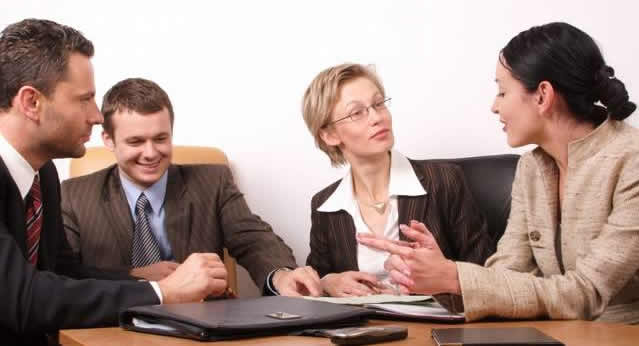 Strengths and Limitations Relating to Team Decision Making
Working in Teams/Unit 4
Health IT Workforce Curriculum Version 1.0/Fall 2010
13
[Speaker Notes: After reviewing the types of decision approaches above, this section will describe key considerations to think about when decision models are used in addition to providing HIT examples where certain decisions are being made either by an individual and/or team.  For example, in a team, it may be up to one individual to “call the shots” e.g. (administrative decision) therefore the decision becomes an individual one with very low team involvement.  Other examples of decisions and involvement will be described:]
Common Roles and Responsibilities
Working in Teams / Unit 5
Health IT Workforce Curriculum  Version 1.0/Fall 2010
14
[Speaker Notes: Common roles and responsibilities for a team will include several guidelines and principles to keep the team aligned and directed toward the same mission and vision.  Different responsibilities and components will be described below.

Present your position as clearly and logically as possible and listen to the others members’ reactions and consider them carefully.
Do not assume a win/lose attitude when you come to a stalemate. Instead look for the most acceptable alternatives to all team members.
Be aware when agreement seems to come too quickly and easily. Be sure everyone accepts the solution for basically similar or complementary reasons. Do not change your mind simply to avoid conflict. Yield only to positions that have objective and logically sound foundations.
Avoid voting, averaging, and bargaining. If a dissenting member finally agrees, don’t feel that s/he must be rewarded by being allowed to “win” on some later point.
Differences of opinion are natural and expected. Seek them out and try to involve everyone in the decision process. Disagreements can help the team’s decision because with a wide range of information and opinions, there is a greater chance that the team will find an improved (not just adequate) decision.]
Type of Decision: Minority
Working in Teams/Unit 4
Health IT Workforce Curriculum Version 1.0/Fall 2010
15
[Speaker Notes: Minority types of decisions 
information on types of decisions is from:  Adapted from “TeamPac”, IBM Corp., September 1995.

Team involvement:  low

Key Consideration:  A few of those involved make the decision should be those closest to the action and/or with necessary skills/interest/experience.

HIT Example:  The HIT team is working with the Unit Director, Unit manager, two Cases managers, and 3 HIT individuals that include the IT technology individual, the biomechanical engineer, and the technologist that has helped build and tailor the DASH board system for nursing units, helping units to track patients, beds, room vacancies, etc.    In a decision as to what needs to be on the DASH board itself, e.g. components to track, a minority of the HITS team, e.g. unit director, unit manager, cases managers and unit clerk will be involved in this decision-making since they will be the ones using the tracking device/system.]
Type of Decision: Majority
Working in Teams/Unit 4
Health IT Workforce Curriculum Version 1.0/Fall 2010
16
[Speaker Notes: Team Involvement:  High
information on types of decisions is from:  Adapted from “TeamPac”, IBM Corp., September 1995.

Key Considerations:  More than half of those involved make the decision.  Best when issue is minor or there are too many people to reach consensus.

HIT Example:  Tele-health devices are being ordered for the main hospital in addition for the 6 regional sister hospitals affiliated with the main institution.  The type of vendor equipment for ease of use, friendliness, functionality, costs, features, and ability to meet regional and the main hospital Health IT team’s expectations, the decision making involved the “majority” since several different individuals from different organizations will be affected by this decision and implementation of the Tele-health devices.]
Type of Decision: Consensus
Working in Teams/Unit 4
Health IT Workforce Curriculum Version 1.0/Fall 2010
17
[Speaker Notes: Team Involvement:  Very High
information on types of decisions is from:  Adapted from “TeamPac”, IBM Corp., September 1995.

Special Consideration:  Entire group deliberates.  Everyone participates and agree on the option they can all live with.  Needed for most major decisions.

HIT Example:  The three merged new hospitals into one large healthcare system have made the decision to adopt a new clinical information system so the three merged hospitals will all be using the same system.  The decision making process for this major decision will involvement high team involvement and will be decided by consensus after all the facts, features, costs, and functionalities are considered.]
Type of Decision: Concordant
Working in Teams/Unit 4
Health IT Workforce Curriculum Version 1.0/Fall 2010
18
[Speaker Notes: Team Involvement:  Complete and Absolute
information on types of decisions is from:  Adapted from “TeamPac”, IBM Corp., September 1995.

Special consideration:  Needed when decision is of critical importance; everyone fully agrees.

HIT Example:  The hospital administration and risk managers have made it a priority to adopt a new bar coding medication system to increase medication administration efficiency and to increase patient safety when medications are ordered and delivered.  Addressing and dealing with this new medication administration device, training, and documentation will require 100% buy-in and implementation for the system to be successful. The decision making process becomes a high priority for the organization with the decision-making process involving the entire team.]
Expectations to Support the Action Plan
Essential elements of Team Cooperation in Problem Solving include the following:
Each individual should understand the total problem.
Each individual should understand how he or she can contribute toward solving the problem
Each individual should be aware of the potential contributions of other individuals.
There is a need to recognize the problems of other individuals in order to aid them in making their maximum contribution.
Teams that pay attention to their own problem-solving processes are likely to be more effective than teams that do not understand the total problem.
Working in Teams/Unit 4
Health IT Workforce Curriculum Version 1.0/Fall 2010
19
[Speaker Notes: Expectations and Essential Elements of Team Cooperation in problem solving need to be prescribed from the outset of the team development.  Work and efficiency of teams will be more successful if certain activities are all agreed upon and assigned at the beginning of the project management.  These essential elements of Team Cooperation in Problem Solving include the following:

Each individual should understand the total problem.
Each individual should understand how he or she can contribute toward solving the problem
Each individual should be aware of the potential contributions of other individuals.
There is a need to recognize the problems of other individuals in order to aid them in making their maximum contribution.
Teams that pay attention to their own problem-solving processes are likely to be more effective than teams that do not understand the total problem.]
Situational Leadership
Working in Teams/Unit 4
Health IT Workforce Curriculum Version 1.0/Fall 2010
20
[Speaker Notes: Situational Leadership.   In HIT teams, there will often be a leader or coordinator of the team that is needed.  This leadership or coordination role may be shared among the team members with each member standing up and taking the lead for a specific task or focusing on a specific variable along their path as they work towards their mission.   As with any leader there will therefore various types of leadership styles as different individuals step up.  These types of leadership styles can often be available within the same leaders as they react to the leadership needs of the moment.   And this is what is meant by situational leadership.  We will focus on this element at this point and time.]
Assumptions of Leadership Styles
Working in Teams/Unit 4
Health IT Workforce Curriculum Version 1.0/Fall 2010
21
[Speaker Notes: Leaders should adapt their style to team member development style (or 'maturity'), based on how ready and willing the team member is to perform required tasks (that is, their competence and motivation).
There are four leadership styles (S1 to S4) that match the performance readiness levels (R1 to R4) of the team members.
The four styles suggest that leaders should put greater or less focus on the task in question and/or the relationship between the leader and the team members, depending on the development level of the team members.

Assumptions of leadership styles have been drawn by Paul Hersey and his model situational leadership.  We are adapting that model for our use in the value of leadership on teams.  Leaders on teams should adapt their style to the team member performance readiness levels.  There are four leadership styles, S1 – S4 that should be appropriately matched to the performance readiness levels, R1 – R4 of the team members.  The four styles suggest that leaders should put greater or less focus on either task or relationship issues depending on the performance readiness of the team members.]
S1: Telling / Directing
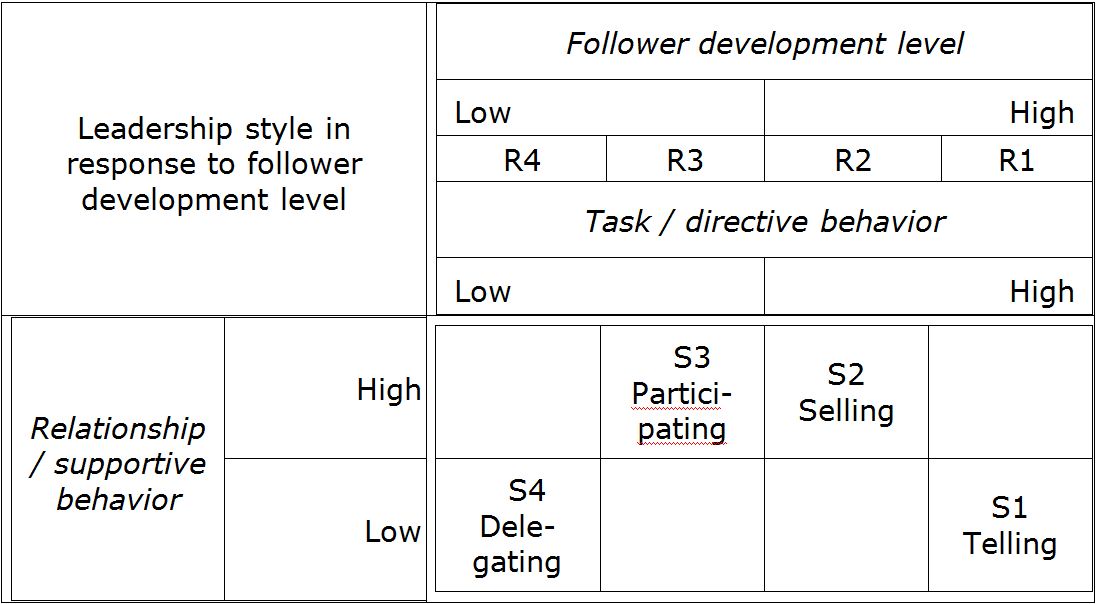 Leadership style in response to team member readiness level.
Team Member Performance
Readiness Level
Working in Teams/Unit 4
Health IT Workforce Curriculum Version 1.0/Fall 2010
22
[Speaker Notes: Team Member: R1: Low competence, low commitment / Unable and unwilling or insecure

Leader: High task focus, low relationship focus

When the team member cannot do the job and is unwilling or afraid to try, then the leader takes a highly directive role, telling them what to do but without a great deal of concern for the relationship. The leader may also provide a working structure, both for the job and in terms of how the person is controlled.
The leader may first find out why the person is not motivated and if there are any limitations in ability. These two factors may be linked, for example where a person believes they are less capable than they should be may be in some form of denial or other coping. The follower may also lack self-confidence as a result.

If the leader focused more on the relationship, the follower may become confused about what must be done and what is optional. The leader thus maintains a clear 'do this' position to ensure all required actions are clear.

S1 or the leadership style level 1 is to tell or direct and this is important when a team member needs that type of direct application information.  It sometimes occurs when the team members have either low competence or low commitment or perhaps are insecure about the specific task assigned to them.   In this situation the leader may also provide some sort of formal working structure so that the team members are clear in how their assignments will be folded in to the greater mix for the good of the team.  Leaders need to be very careful to observe when team members need this type of telling/directing response.]
S2: Selling / Coaching
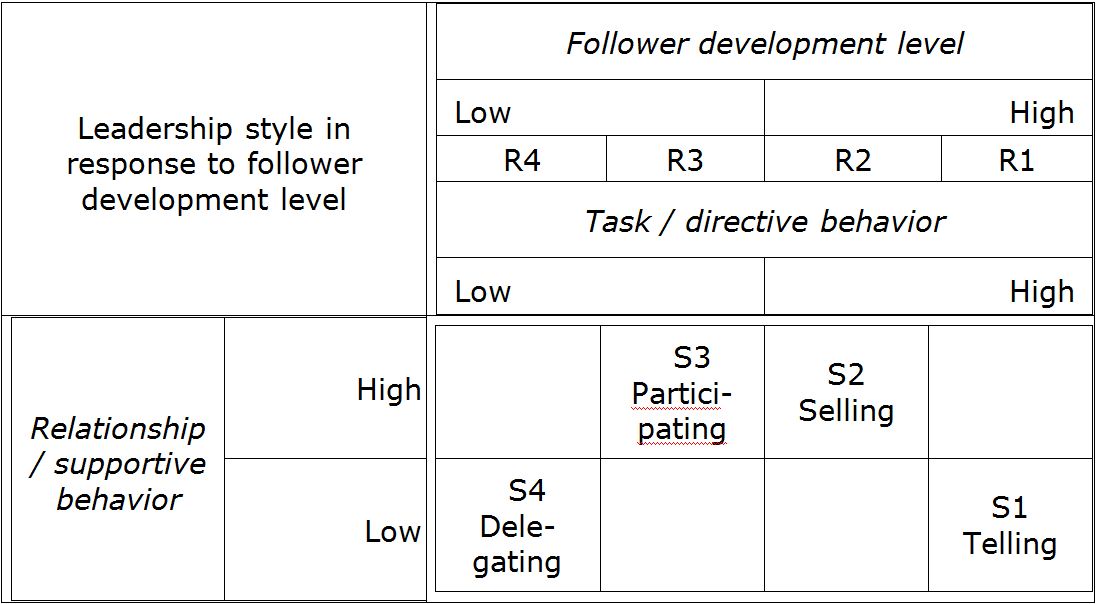 Leadership style in response to follower readiness level.
Leadership style in response to team member readiness level.
Follower Readiness Level
Team Member Performance
Readiness Level
Working in Teams/Unit 4
Health IT Workforce Curriculum Version 1.0/Fall 2010
23
[Speaker Notes: Team Member: R2: Some competence, variable commitment / Unable but willing or motivated

Leader: High task focus, high relationship focus

When the team member can do the job, at least to some extent, and perhaps is over-confident about their ability in this, then 'telling' them what to do may de-motivate them or lead to resistance. The leader thus needs to 'sell' another way of working, explaining and clarifying decisions. 
The leader thus spends time listening and advising and, where appropriate, helping the follower to gain necessary skills through coaching methods.

Note: S1 and S2 are leader-driven.

S2 or the style that really promotes selling and coaching is a style is used when a team member is at a level of R2 or their performance readiness displays some competence and some commitment but may still be somewhat unclear or unwilling because of lack of confidence or lack of understanding of the greater whole.   And the leader focus here is to be high on the task end as well as high on the relationship end.   And what the leader needs to do is spend some quality time listening and advising and helping the team members to truly understand the value of their elements in addition to the problem and the situation that is being focused on.]
S3: Selling / Participating
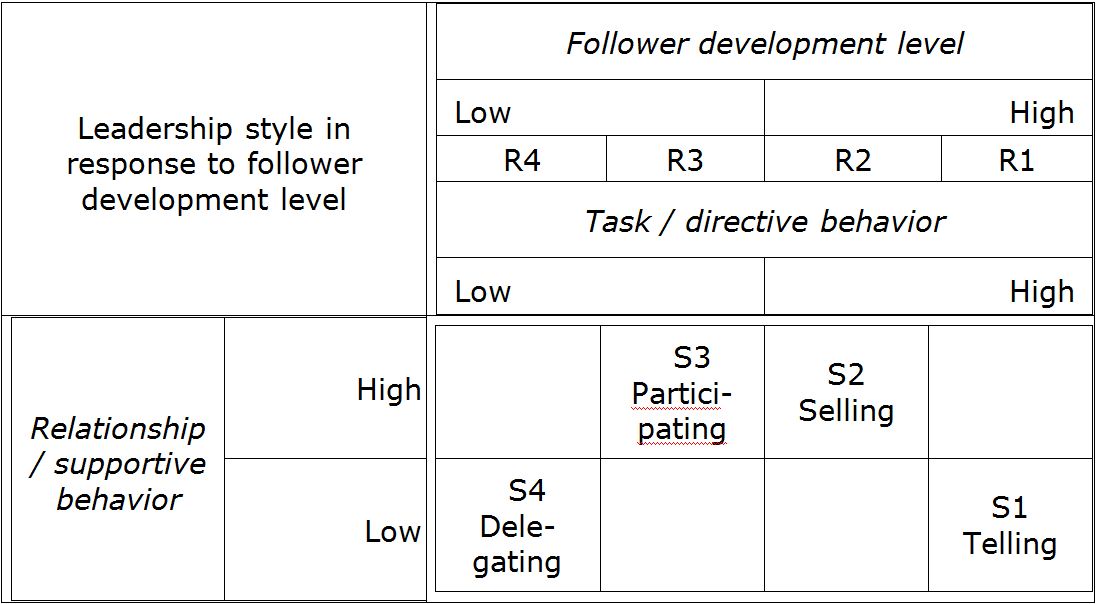 Leadership style in response to follower readiness level.
Leadership style in response to team member readiness level.
Follower Readiness Level
Team Member Performance
Readiness Level
Working in Teams/Unit 4
Health IT Workforce Curriculum Version 1.0/Fall 2010
24
[Speaker Notes: Team Member: R3: High competence, variable commitment / Able but unwilling or insecure

Leader: Low task focus, high relationship focus

When the team member can do the job, but is refusing to do it or otherwise showing insufficient commitment, the leader need not worry about showing them what to do, and instead is concerned with finding out why the person is refusing and thence persuading them to cooperate. 
There is less excuse here for followers to be reticent about their ability, and the key is very much around motivation. If the causes are found then they can be addressed by the leader. The leader thus spends time listening, praising and otherwise making the team member feel good when they show the necessary commitment.

The leadership style S2 is selling participating which is a style that is used when a team member is in a R3 situation.   Were the readiness for performance is that they are a bit insecure but have high competence and fairly solid commitment.  There is less excuse here for team members to be reticent about their ability because the key is really around their motivation.  The team leader here needs to spend some listening time and some value adding time to assure the team members that their work is important and to help them see the connection to the greater whole.]
S4: Delegating / Observing
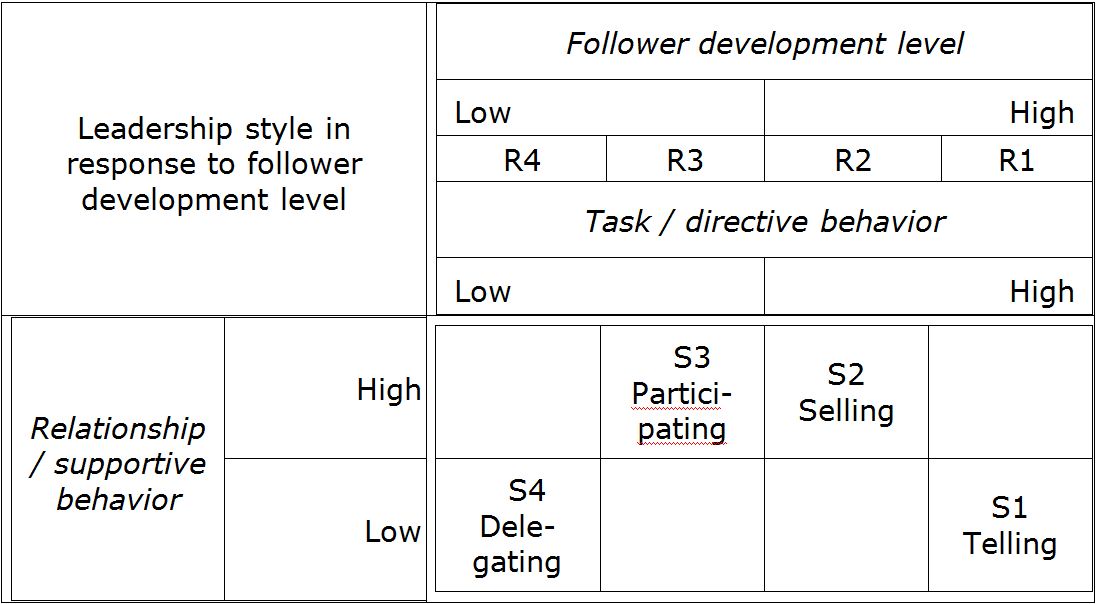 Leadership style in response to follower readiness level.
Leadership style in response to team member readiness level.
Follower Readiness Level
Team Member Performance
Readiness Level
Working in Teams/Unit 4
Health IT Workforce Curriculum Version 1.0/Fall 2010
25
[Speaker Notes: Team Member: R4: High competence, high commitment / Able and willing or motivated

Leader: Low task focus, low relationship focus

When the follower can do the job and is motivated to do it, then the leader can basically leave them to it, largely trusting them to get on with the job although they also may need to keep a relatively distant eye on things to ensure everything is going to plan.
Team Members at this level have less need for support or frequent praise, although as with anyone, occasional recognition is always welcome.

Note: S3 and S4 are follower-led.

In the S4 delegating observing leadership style this is best applied to team members who are at the R4, performance readiness level.  That is the highest level.  That is where the team members have high commitment and are highly competent to do the job.  And have strong motivation to get the job done.  Very little praise or recognition is required here although obviously it is good to do that occasionally at any level but the leader here in many ways needs to just stay out of the way as the team members are doing their jobs.]
Activity – Scenario I
Describe the type of leadership in the following HIT scenarios:

Scenario I: Children’s hospital.
Working in Teams/Unit 4
Health IT Workforce Curriculum Version 1.0/Fall 2010
26
[Speaker Notes: Scenario I:  The technology TEAM is working on an implementation plan to roll out the new clinical information documentation system at the Children’s hospital.  The implementation plan is being discussed by the HIT leader, however many members of the health team state the plan is impossible to implement, particularly because of the rigorous time plan and the team’s uncertainty of their abilities to implement the large system.  

Your task is to decide what type of situational leadership would be needed to make sure the project ends successfully within the designated time line.

Optimal Answer S1: Telling / Directing 
When the follower cannot do the job and is unwilling or afraid to try, then the leader takes a highly directive role, telling them what to do but without a great deal of concern for the relationship. The leader may also provide a working structure, both for the job and in terms of how the person is controlled.]
Activity – Scenario II
Scenario II: Rosewood health clinic.
Working in Teams/Unit 4
Health IT Workforce Curriculum Version 1.0/Fall 2010
27
[Speaker Notes: Scenario II:  The HIT team has been working on the development of a new patient tracking and billing system at the Rosewood health clinic.  The week before the system is to be installed, the HIT team informed the leader that they would delay installing this system at the small hospital clinic affiliated with the main hospital because of disgruntled staff who believe the system is too difficult to learn and too expensive to be used in the small clinic.

What type of situational leadership would be best to deal with this situation and why?

Answer:  S3: Participating / Supporting

Follower: R3: High competence, variable commitment / Able but unwilling or insecure
Leader: Low task focus, high relationship focus
When the follower can do the job, but is refusing to do it or otherwise showing insufficient commitment, the leader need not worry about showing them what to do, and instead is concerned with finding out why the person is refusing and hence persuading them to cooperate.]
Summary
Team process and decision making are important for teams to be effective and productive.
There are many models and approaches to team decision making as you learned.
The issue or concern confronting the team in addition to the leadership, should determine what decision model is used.
Working in Teams/Unit 4
Health IT Workforce Curriculum Version 1.0/Fall 2010
28
[Speaker Notes: The processes used for decision making are important for teams to be effective and productive.  There are many models and approaches to team decision making as you learned.  The issue or concern confronting the team in addition to the leadership, should determine what decision model is used.  Team members can portray different roles and players as described in this unit.  In teams, what roles do you play?  While working in teams, it is good to understand the roles each member is playing and how to interact with the team member portraying different roles and what contributions he/she is making to the group.]